Keeping safe - practise.
Safety and wellbeing
First aid champions
Keeping safe – learn PowerPointSafety and wellbeing
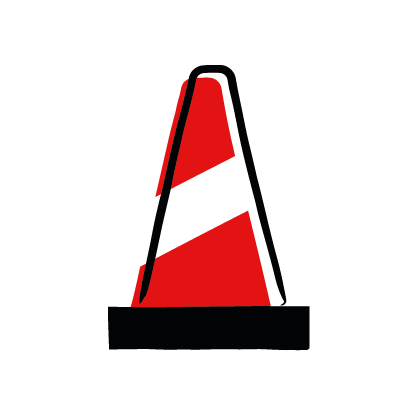 Point one – A young person is on a busy road and they notice that in between the parked cars on the other side of the road, someone looks like they have collapsed.

What do they need to consider in terms of their safety and those around them?
2
Keeping safe – learn PowerPointSafety and wellbeing
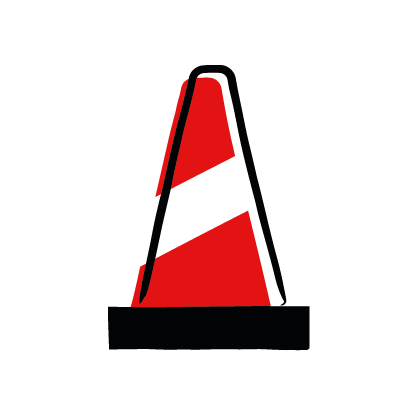 Point two – they are on their own 

What do they need to consider now they have this new information?
3
Keeping safe – learn PowerPointSafety and wellbeing
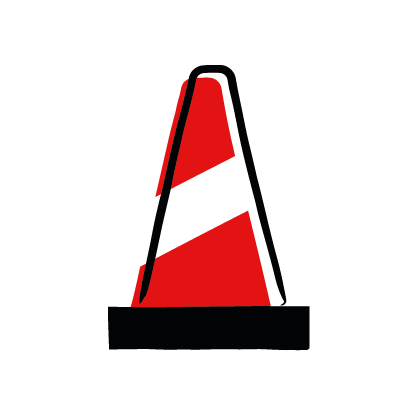 Point three – It is night and they  can only just make out the person between the cars.

What do they need to consider now they have this new information?
4
Keeping safe – learn PowerPointSafety and wellbeing
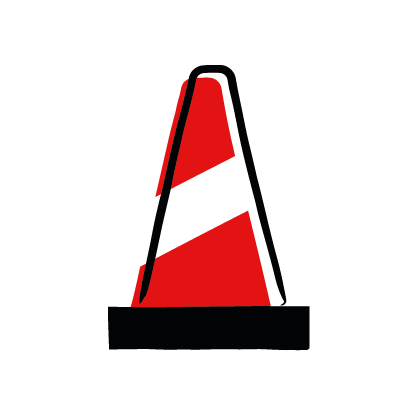 Point four – as they make their way across the road a family friend they know and trust pulls up in their car and asks if everything is okay.

What will they do now?
5
Keeping safe – learn PowerPointSafety and wellbeing
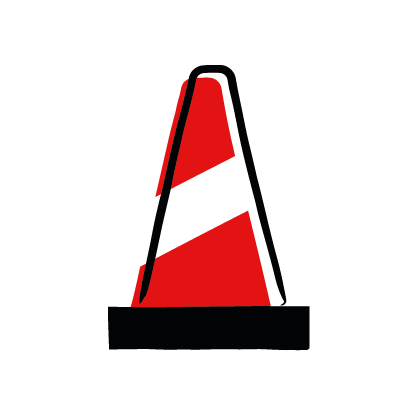 Point five – they arrive at the person, they check and find that the person is unresponsive and breathing.

What do they do now?  Find out what to do on the Unresponsive and breathing first aid skills page
6
Keeping safe – learn PowerPointSafety and wellbeing
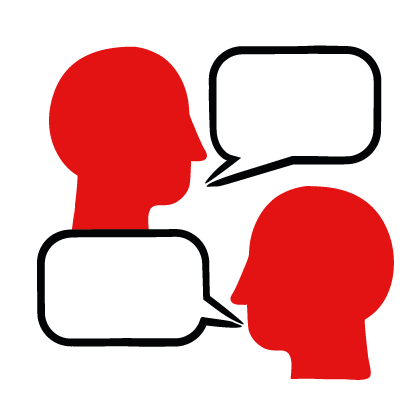 Discussion questions

What were the factors they needed to consider to keep themselves safe?

When new information was introduced in the scenario, did this make you think about other ways the person could keep safe?

What would you say to others about keeping safe when helping someone in need of first aid?
7
Keeping safe – learn PowerPointSafety and wellbeing
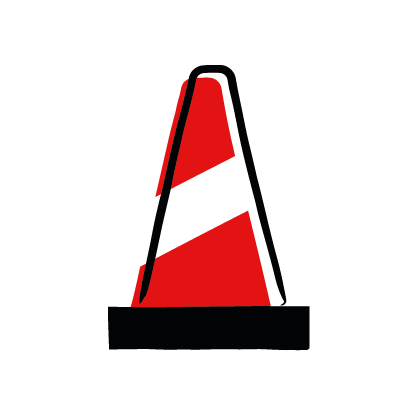 Reminder

There is always something that can be done to help someone else, if we are not sure what to do or don’t feel safe we should call 999.
8